Figure 15 Same as Fig. 13, but at redshift z= 6 (xm= 0.9999).
Mon Not R Astron Soc, Volume 391, Issue 1, November 2008, Pages 63–83, https://doi.org/10.1111/j.1365-2966.2008.13879.x
The content of this slide may be subject to copyright: please see the slide notes for details.
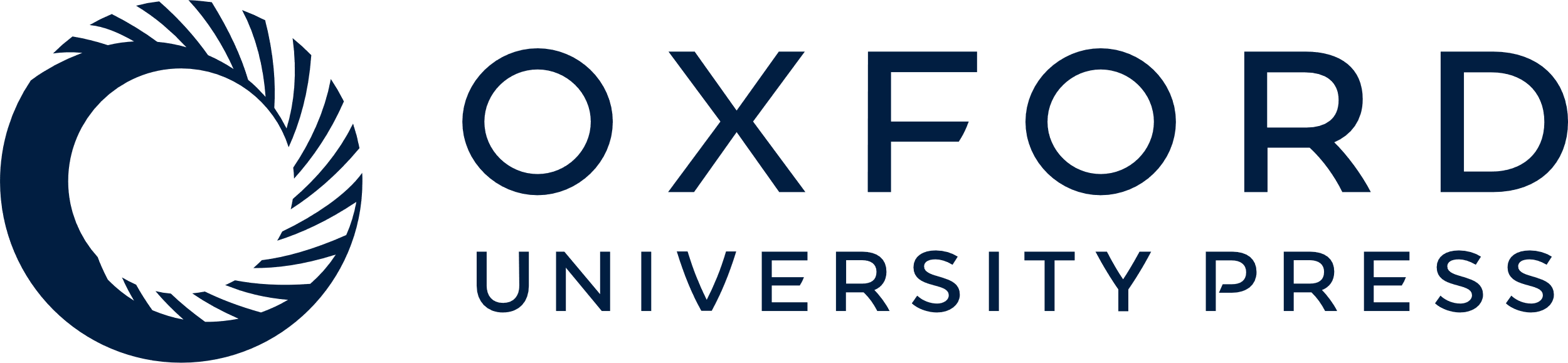 [Speaker Notes: Figure 15 Same as Fig. 13, but at redshift z= 6 (xm= 0.9999).


Unless provided in the caption above, the following copyright applies to the content of this slide: © 2008 The Authors. Journal compilation © 2008 RAS]